California Community Schools Partnership ProgramAlameda County Office of Education & Student Health and Wellness PLN
California Community Schools Partnership Program (CCSPP)

State Transformational Assistance Center (S-TAC)
2
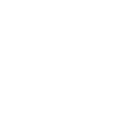 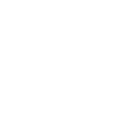 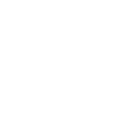 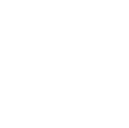 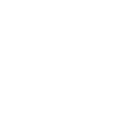 Alameda County Superintendent of Schools
Alysse Castro
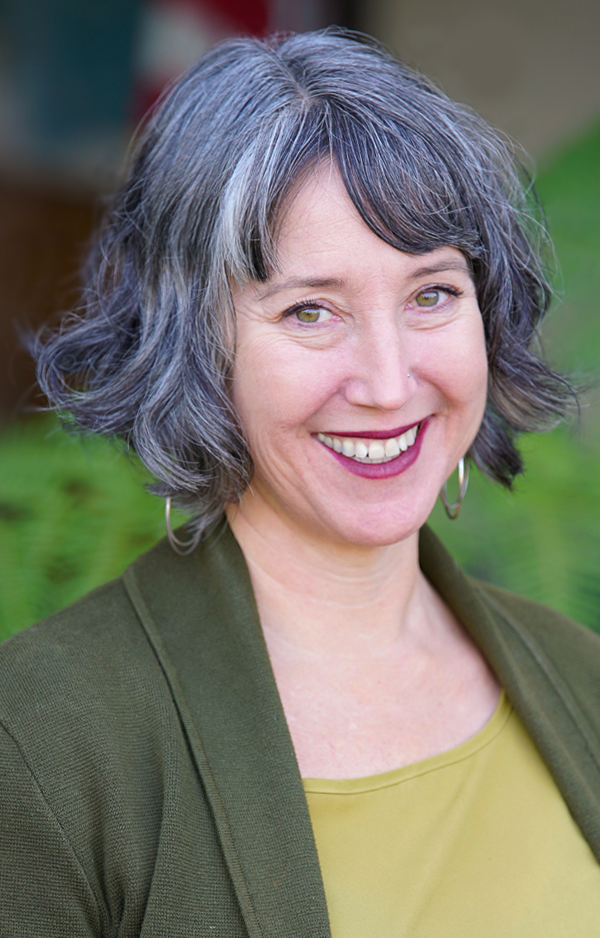 PRIORITIES
Be the safety net for our most vulnerable students by centering their needs & success

Build the partnerships that remove barriers to learning: families, providers, & educator pipeline

Break the school-to-prison pipeline: Safety comes from support

Innovate to efficacy, efficiency, and equity
PATH
Instructor, Principal Leadership Institute
UC Berkeley
Director of Student Programs and Services
Alameda County Office of Education
Principal of Alternative Programs
Alameda Unified School District
Alameda County Superintendent of Schools
Executive Director of Court, County and Continuation High Schools
San Francisco Unified School District
3
[Speaker Notes: Intro of herself as the new Alameda County Superintendent
Enthusiasm toward leading the state in the transformational assistance of the California Community Schools Partnership Program, partnering with UCLA, Californians for Justice, National Education Association, along with the Regional Transformational Assistance Centers and the partners they bring to the work.
Opportunity we have to promote coherence among the states whole child investments (UPK, ELO-P, CYBHI, Universal Meals, etc.) using the community schools framework
Intro to me to present]
S-TAC Update
August
Launched monthly COE Community of Transformative Practice (CoTP) and weekly Collective Learning Space

November
Launched S-TAC Webpage and design of Community Schools Implementation Growth Chart


December
Facilitated UCLA Community School study tour


January
Collaboration with CDE and WestEd on data collection
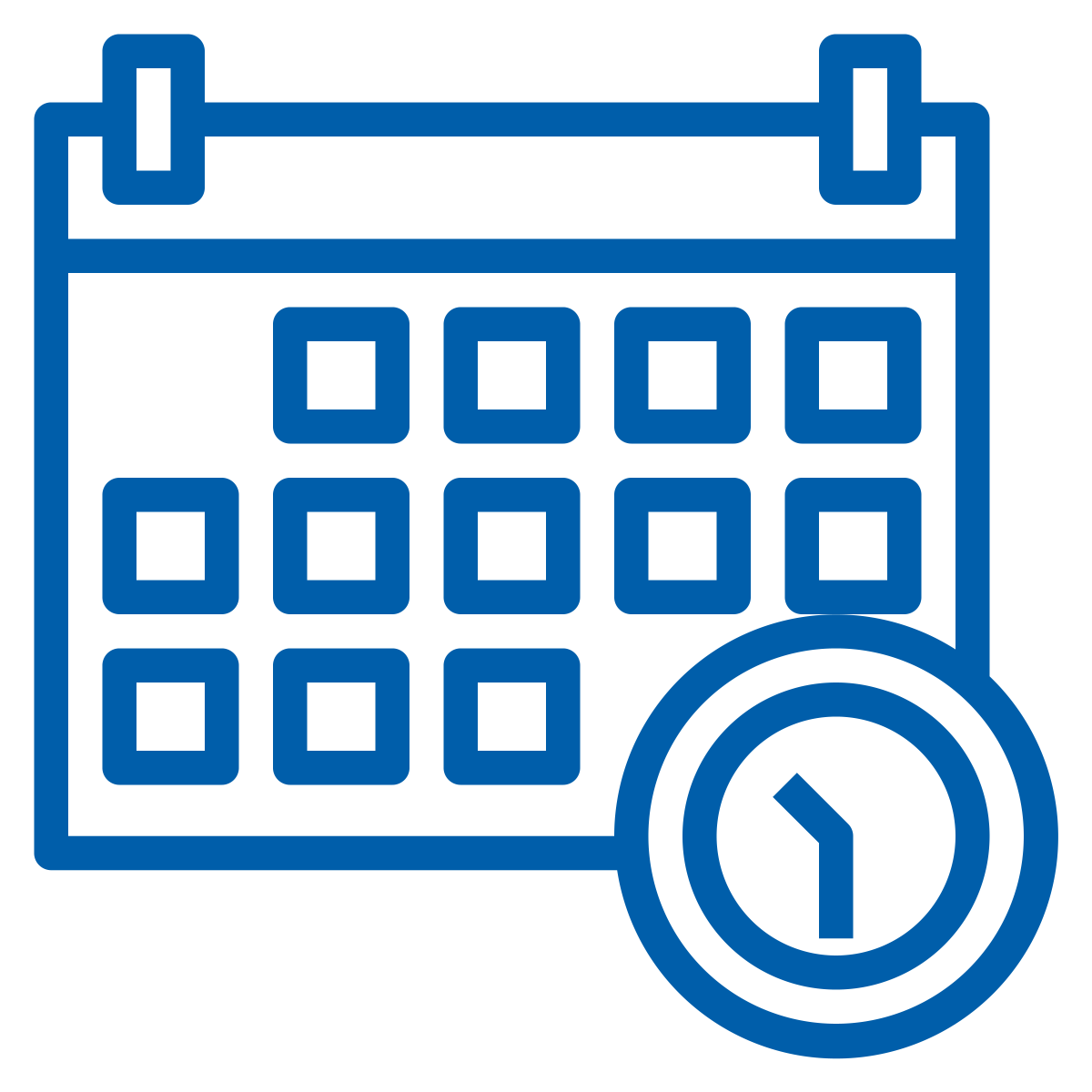 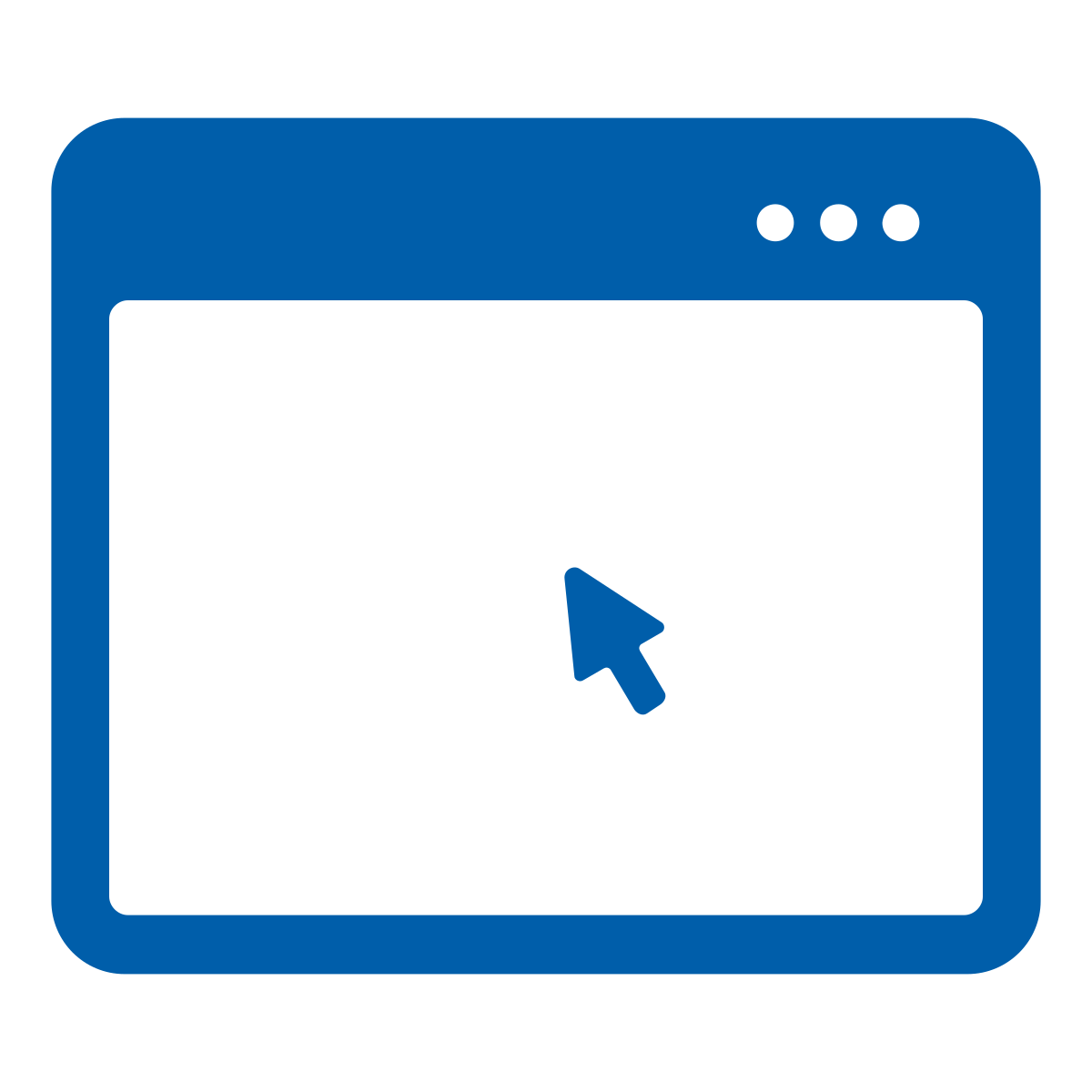 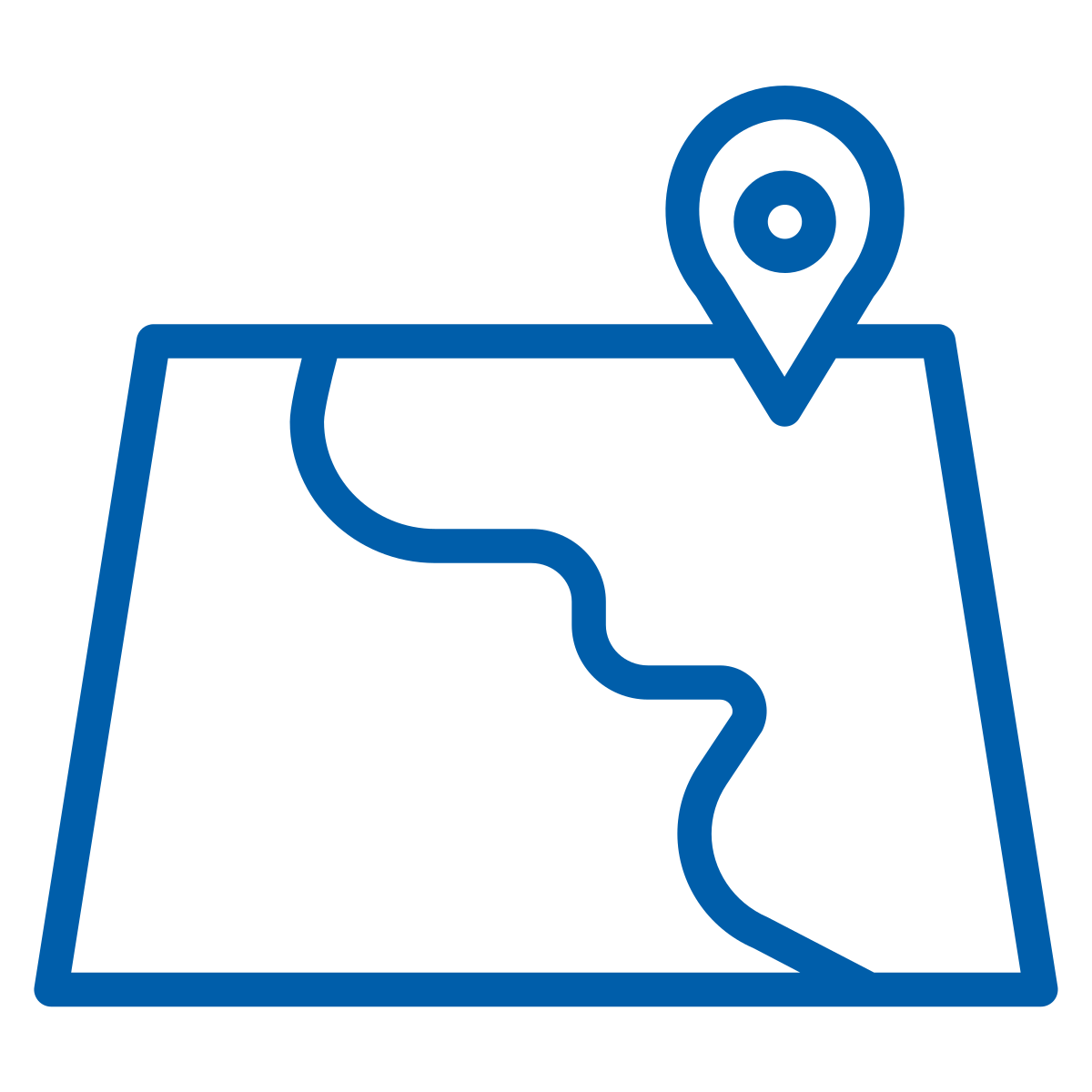 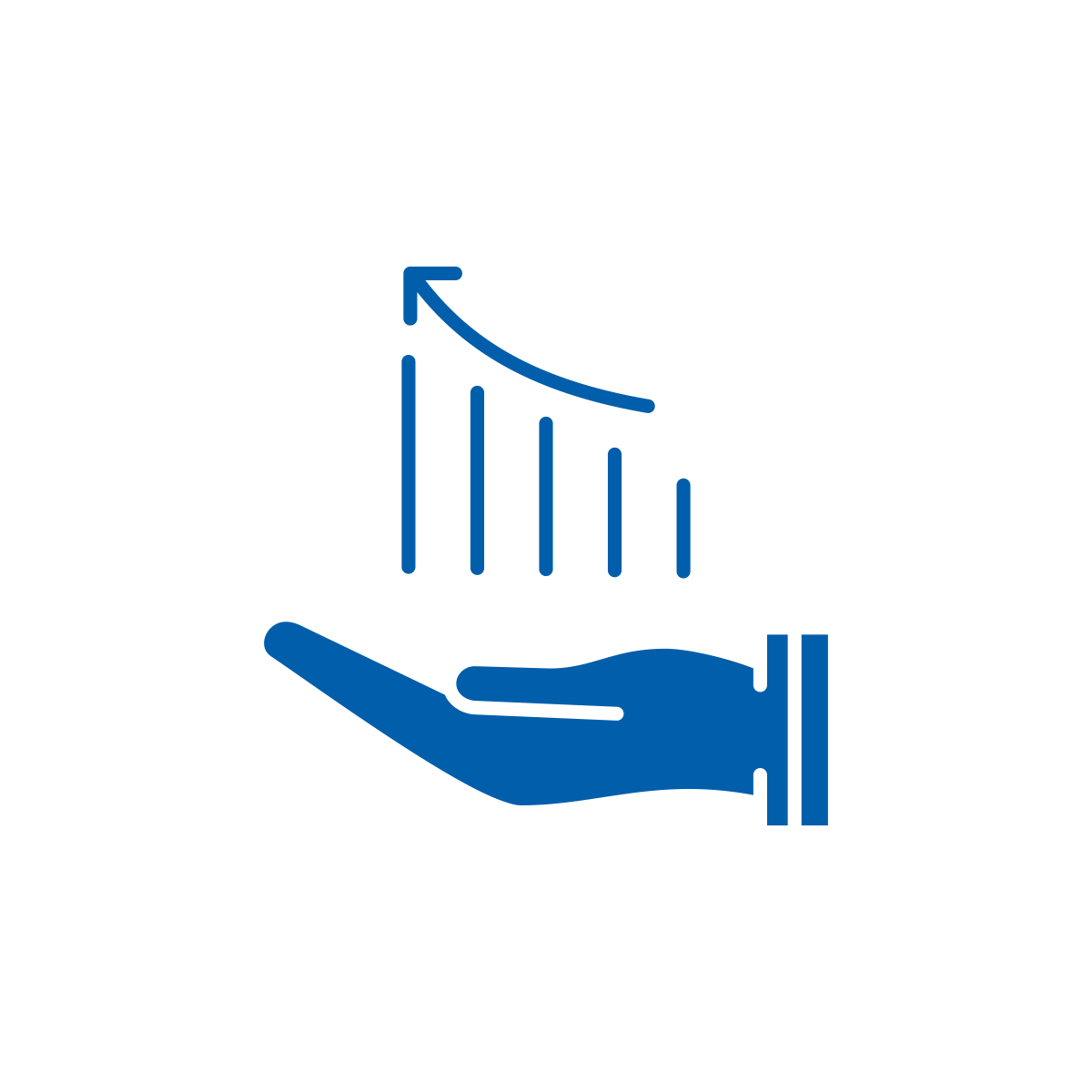 4
[Speaker Notes: May SBE Meeting-Approval of S-TAC]
Regional Transformational Assistance Centers (R-TACs)
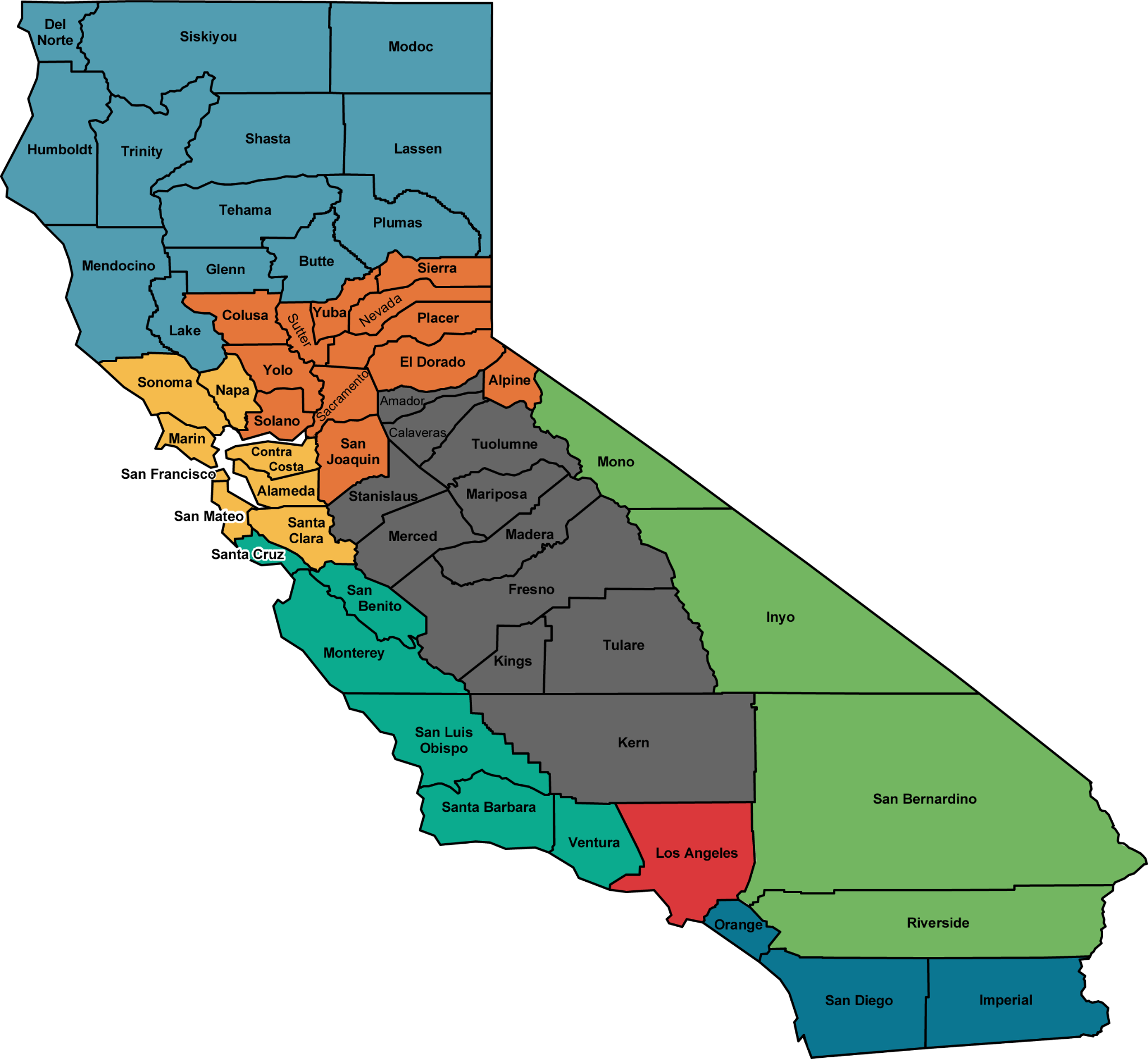 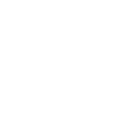 Shasta COE    Northern CA
Sacramento COE    Capitol Area
Santa Clara COE    Bay Area 
Monterey COE    Central Coast  
Fresno COE    Central Valley 
San Diego COE    Southern Coast
San Bernardino COE    Southern Inland
Los Angeles COE    Greater Los Angeles
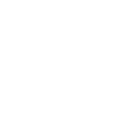 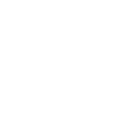 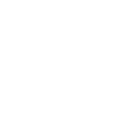 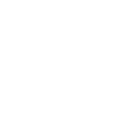 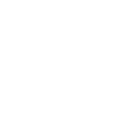 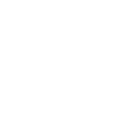 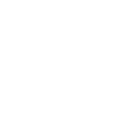 5
5
[Speaker Notes: Meet and Greets
Monthly Meetings
Collaboration on survey, Implementation Growth Chart, resource curation, etc. 
S-TAC/R-TAC Summit]
COE Coordination Grant Allocations
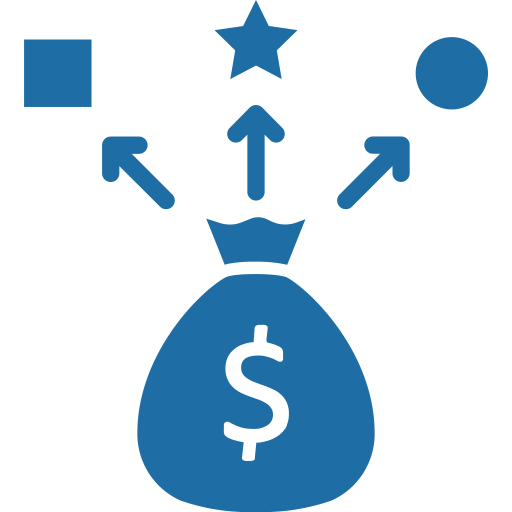 6
[Speaker Notes: CDE GANS are  is in process of sending out allocations-five year funding cycle
Legislation: Ed Code 8902: Up to 140 million shall be allocated to COEs with at least two or more Planning and/or Implementation Grantees 
31 COEs Allocated Funding Totaling $9,400,000
Grant awards must be between $200,000 and $500,000 per COE annually for seven years, and must be based on the number of community schools at grantee LEAs and the number of students served in those schools, using an allocation formula determined by the Superintendent.
The CDE has developed an equity-based funding formula to distribute this coordination funding to eligible COEs. The 2022-23 allocations are listed in the attachment, “2022-23 CCSPP COE Coordination Grants Allocation.”
Data Sheet: https://www.cde.ca.gov/ci/gs/hs/ccspp.asp
To coordinate county-level governmental, nonprofit community-based organizations, and other external partnerships to support community school implementation at grant recipients in their county. This shall include designating a county-level community schools liaison to coordinate with the department and technical assistance centers in capacity building, resource connection, and continuous improvement activities consistent with supporting grant recipients in their county in implementation of community schools, as specified in subdivisions (g) and (h).”
COEs receiving funds pursuant to this paragraph shall support centralized grant recipient communications with county-level governmental partners and funding sources, which may include, but not be limited to, pupil support and health care service billing and billing practices technical assistance.”
COEs receiving funds pursuant to this paragraph shall support local educational agency planning and use of pupil and campus data for integrating community school, expanded learning, early childhood education, county behavioral health, educator professional development, and other state-funded initiatives integral to the four pillars of a community school approach as described in subdivision (b) of Section 8901, which may be part of the qualifying entity’s LCAP process…”]
COE Coordination Grant Allocations (cont'd)
Coordinate county-level governmental, nonprofit community-based organizations, and other external partnerships to support community school implementation at grant recipients in their county. This shall include designating a county-level community schools liaison to coordinate with the department and technical assistance centers in capacity building, resource connection, and continuous improvement activities consistent with supporting grant recipients in their county in implementation of community schools.

Support centralized grant recipient communications with county-level governmental partners and funding sources, which may include, but not be limited to, pupil support and health care service billing and billing practices technical assistance.

Support local educational agency planning and use of pupil and campus data for integrating community school, expanded learning, early childhood education, county behavioral health, educator professional development, and other state-funded initiatives integral to the four pillars of a community school approach. 

Ed Code 8902
COE CCSPP Liaisons
7
Opportunity for Coherence
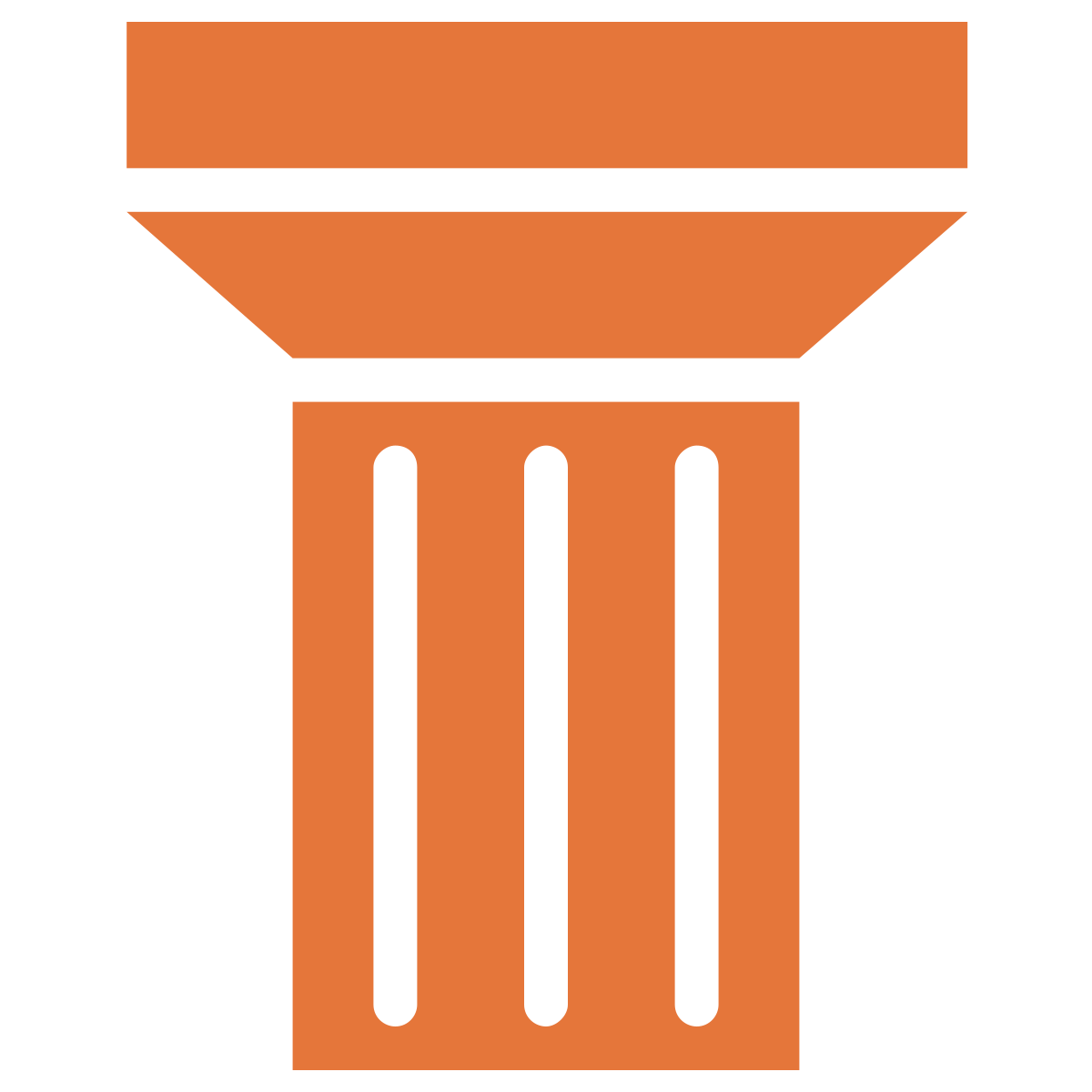 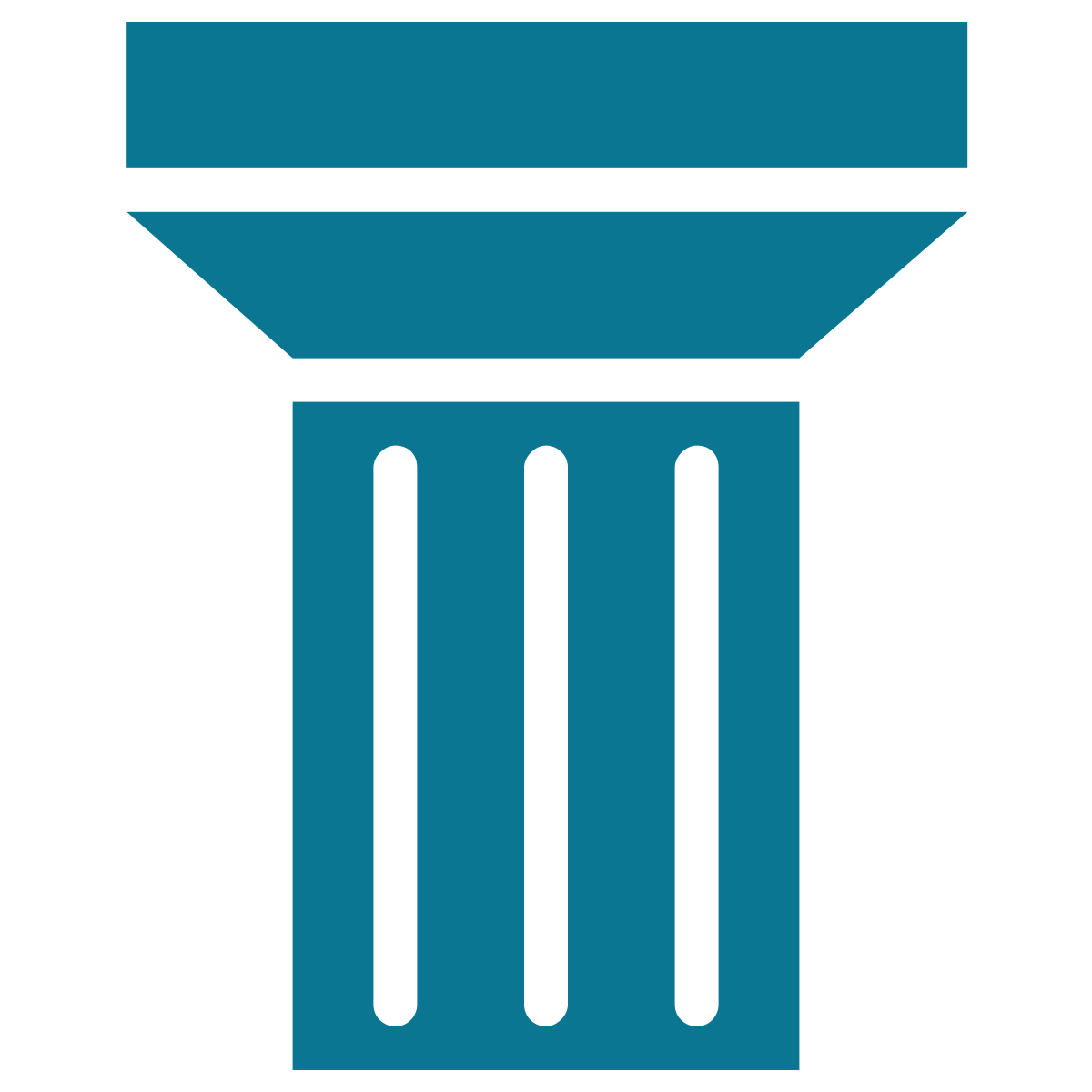 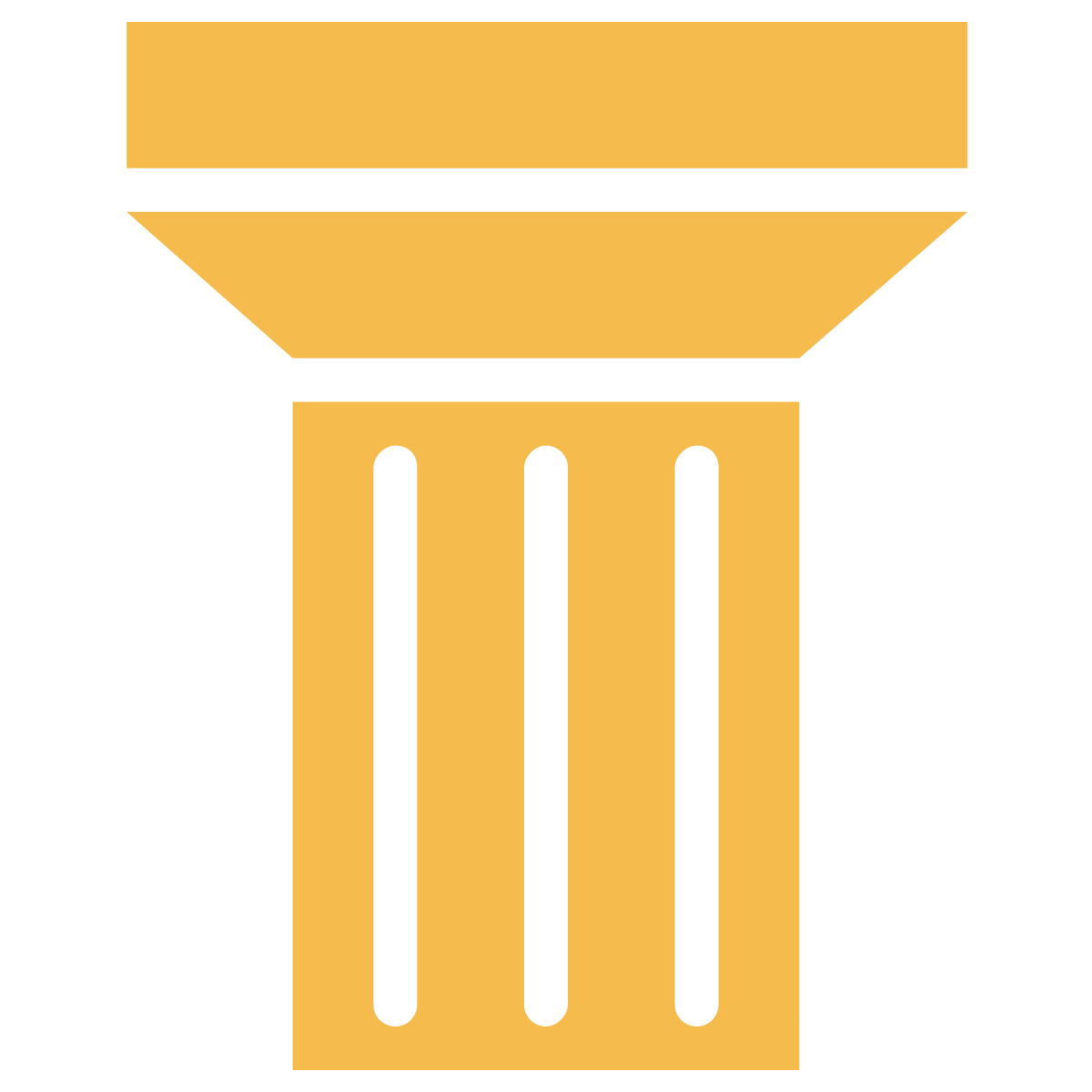 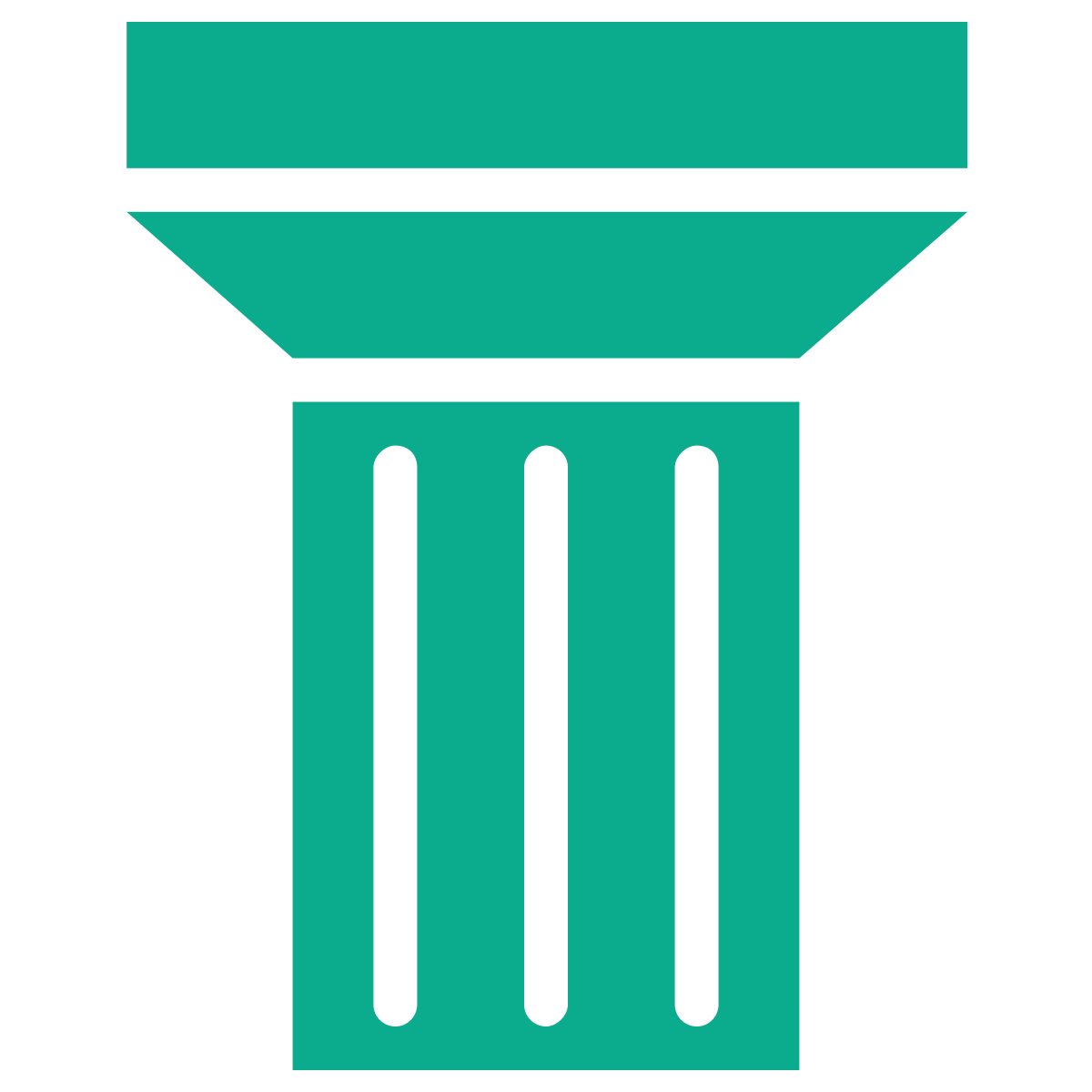 Expanded
Learning Time & Opportunities
Collaborative Leadership & Practices
Integrated
Student Supports
Family & Community Engagement
Expanded Learning Opportunities Program

Universal PreKindergarten

Transitional Kindergarten Expansion 

Preschool and Childcare
CalHOPE

Behavioral Health Workforce

Educator Effectiveness Block Grant 

Anti-Bias Education
Mental Health Student Services Act

CalAIM

Student Behavioral Health Incentive Program

Transportation 

Universal Meals
Community Engagement Initiative 

School Climate Survey 

Alternative Dispute Resolution & Family Empowerment Centers
8
[Speaker Notes: The four pillars and connection to other statewide priorities]
CCSPP Cohort 2 Update
NOVEMBER 2022
DECEMBER 2022
JANUARY 2023
MARCH 2023
MAY 2023
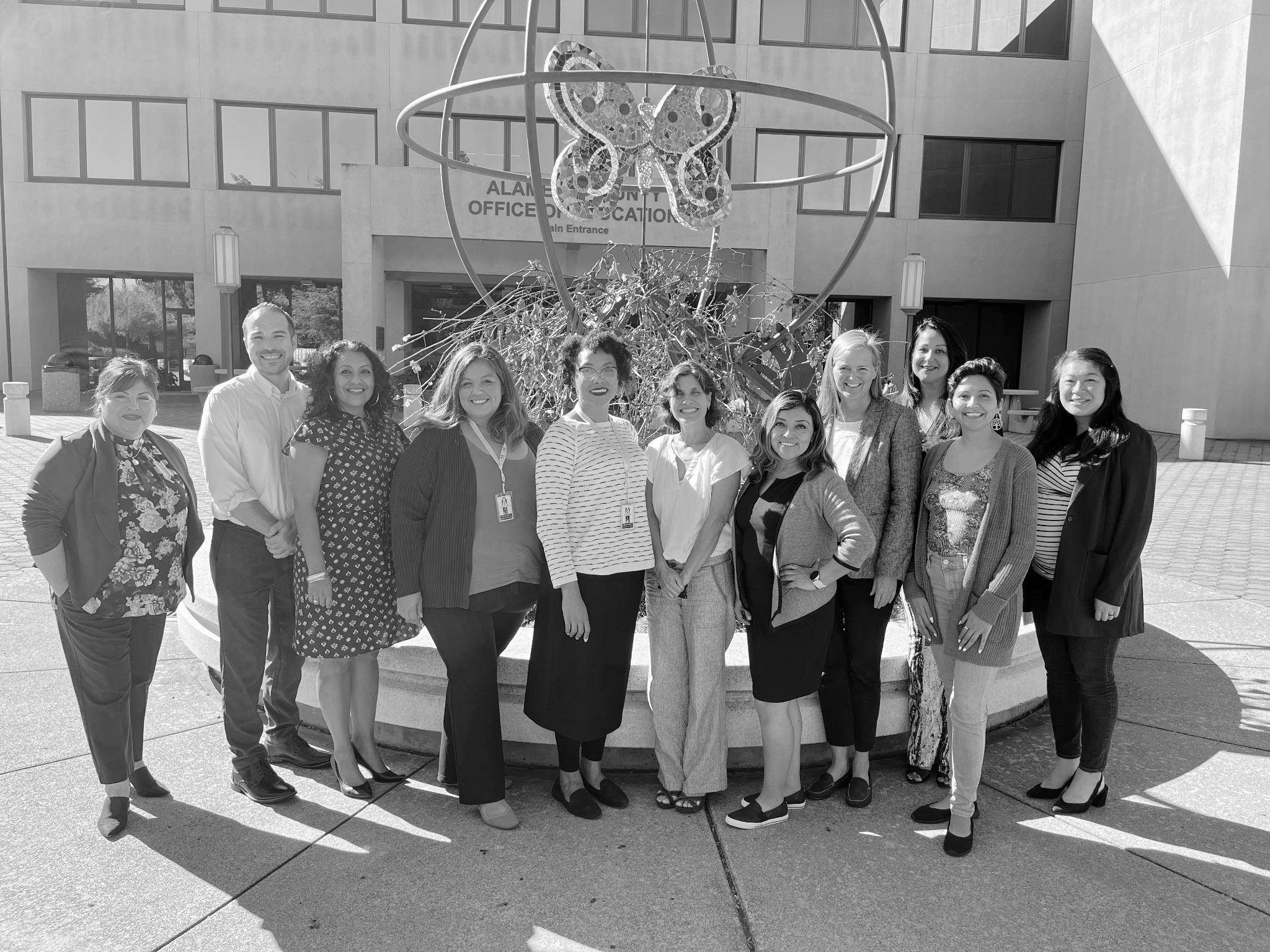 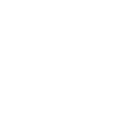 Planning Grant Applications Due
20th
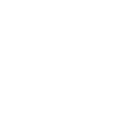 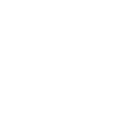 Planning Grant RFA Released
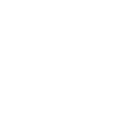 Planning Grant 
Approval
1st
Implementation 
Grant 
Approval
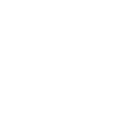 Implementation Grant RFA Release
9
[Speaker Notes: Implementation Grant
Intent is to support LEAs in establishing new and/or expanding and continuing existing community schools
Grant Cycle: Five Years
Up to $500,000 per school site]
CCSPP LIAISON ROLE
Overlap and alignment with other program and staff activities and requirements
[Speaker Notes: Presenter: AD]
CCSPP CALLS FOR INTEGRATION/ALIGNMENT  WITH OTHER PROGRAMS
CCSPP LIAISON OVERLAPS WITH OTHER PROGRAMS
Student Behavioral Health Incentive Program (SBHIP), part of the CYBHI
Mental Health Student Services Act (MHSSA)
AB 2083 (requirement to work with the county to coordinate/integrate social services for foster youth)
Expanded learning
Early learning and UPK
Behavioral health
Professional development
Medi-Cal billing
Positive Behavioral Interventions and Services (PBIS)
Multi-Tiered Systems of Support (MTSS
[Speaker Notes: Presenter: ML]
Organization | Models for Implementing Effective Internal Whole Child Coordination (Placer County Integrated Mental Health Example)
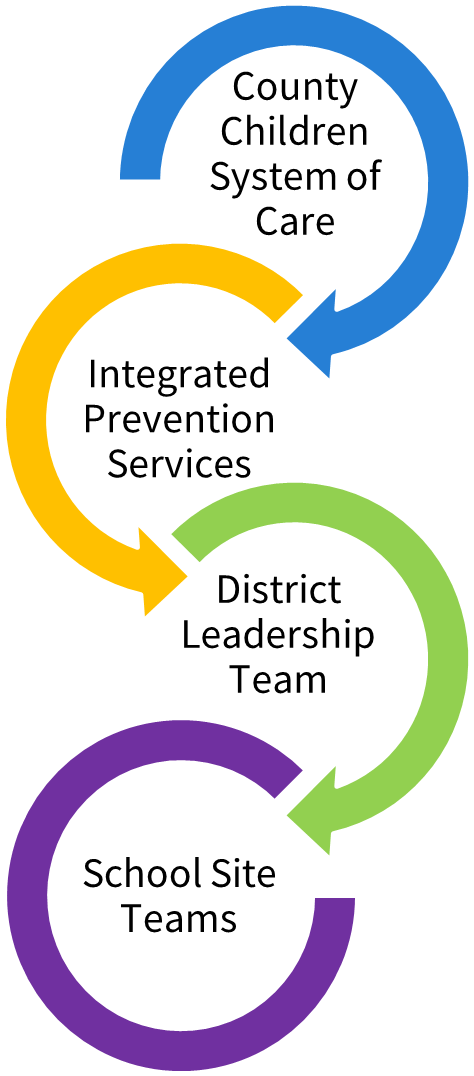 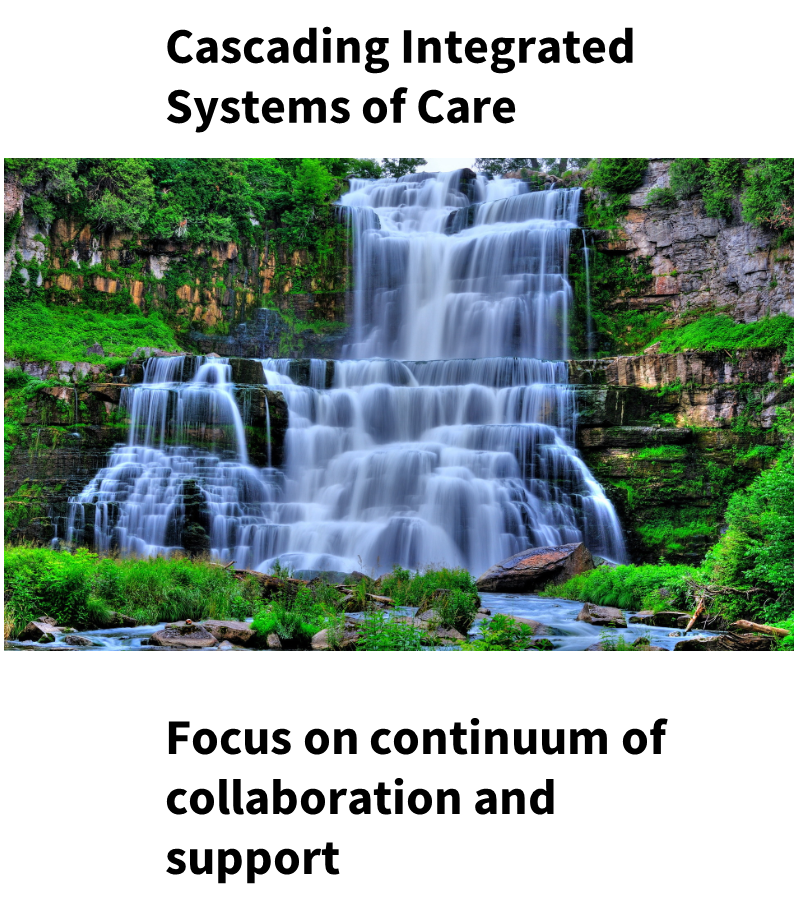 [Speaker Notes: Presenter: ML to open with Placer example]
Organization | Models for Implementing Effective Internal Whole Child Coordination (Placer County Integrated Mental Health Example)
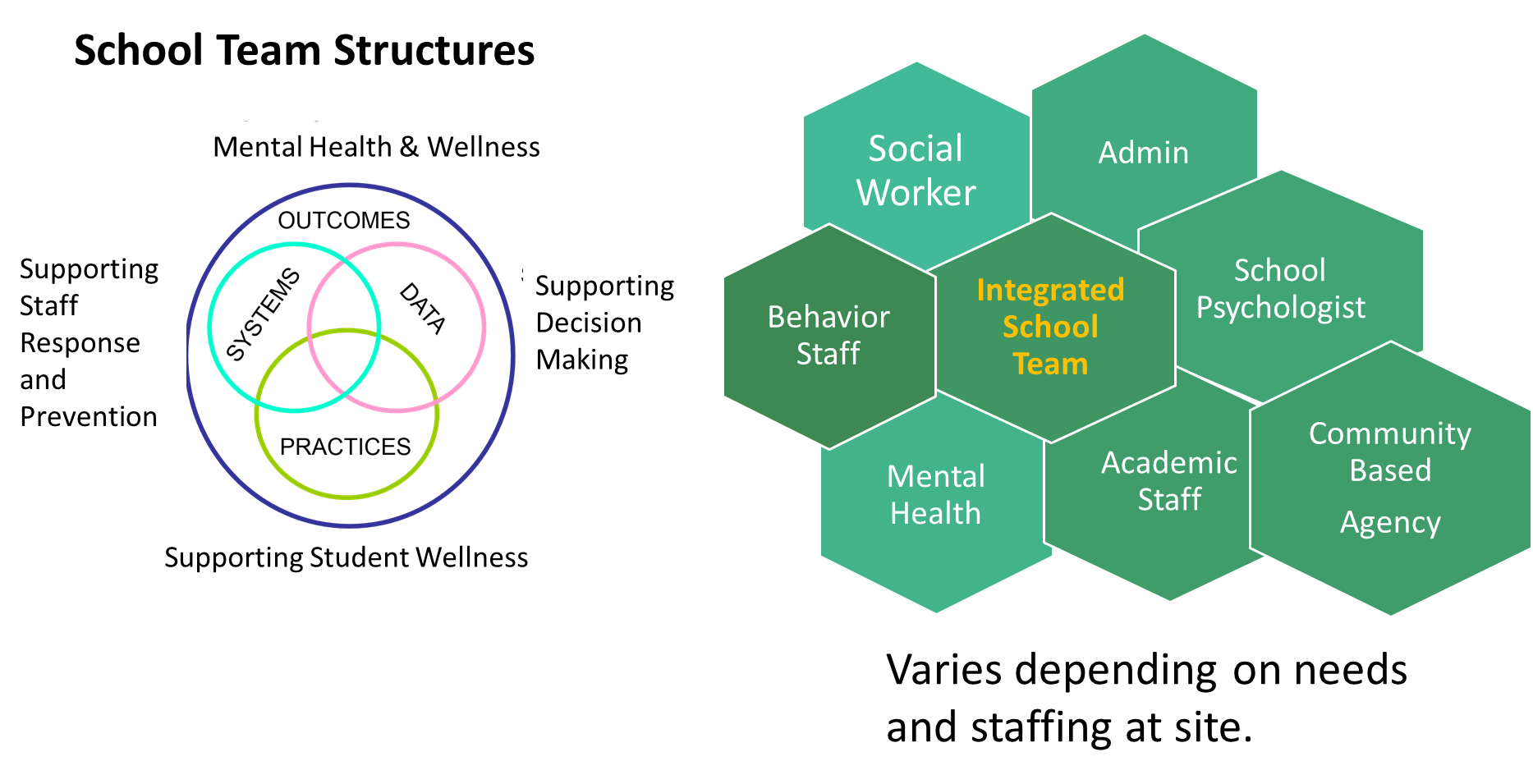 [Speaker Notes: Presenter: ML to open with Placer example]
Organization | Models for Implementing Effective Internal Whole Child Coordination (Placer County Integrated Mental Health Example)
PCOE collaboration with LEAs, County Behavior Health, Children System of Care, and Community Based Agencies
[Speaker Notes: Presenter: ML to open with Placer example]
COE Models for Implementing Effective Internal Whole Child Coordination
[Speaker Notes: Presenter: AD]